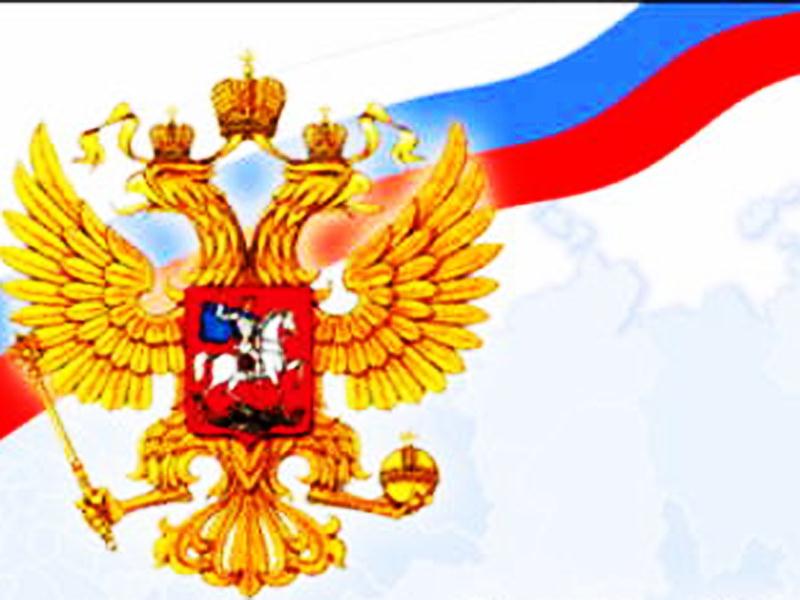 Командная игра «Турнир знатоков права»
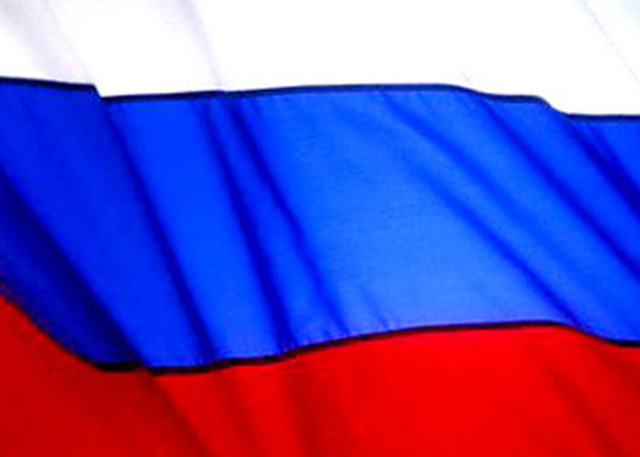 План проведения мероприятия:
 1.Приветствие команд (название, девиз)- 5
     баллов
 2. «Всякая всячина» -10 баллов
 3. Права человека - 5 баллов
 4. Конкурс «Шкатулка» 
 5. Конкурс капитанов
 6. «В шутку о серьезном»- 10 баллов 
 *Конкурс для болельщиков
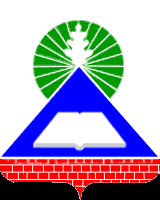 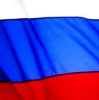 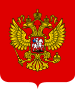 «Всякая всячина»
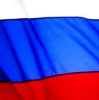 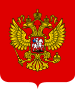 Вопросы 
первой 
команде:
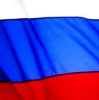 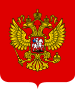 1.Форма высшего непосредственного выражения власти народа, предусмотренная Конституцией?
Референдум
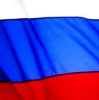 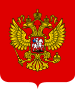 2. Когда отмечается День прав человека?
10 декабря
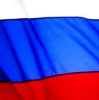 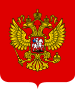 Обвиняемый считается невиновным до тех пор, пока его вина не будет установлена судом и в соответствии с законом.
3. Что  такое презумпция невиновности?
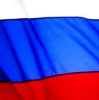 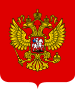 4.Кто
 является 
главой Российской Федерации?
Президент
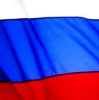 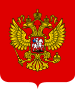 5. Чем по 
национально-государственному устройству 
Является
 Россия?
Федерация
6. Как, 
по убеждению солдат, участников восстания декабристов 14 декабря 1825 года, звали жену цесаревича Константина, которому они были готовы принести присягу?
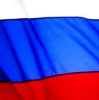 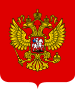 Конституция
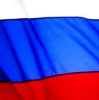 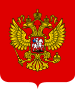 7. Отдельный гражданин как субъект гражданского права?
Физическое лицо
8. Утверждение органами верховной законодательной власти государства международных соглашений или договоров, придающее документу юридическую силу?
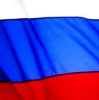 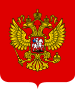 Ратификация
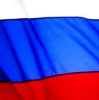 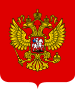 9. К субъектам Федерации 
не относится
 республика,
 Москва, 
область 
или район?
Район
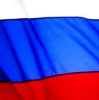 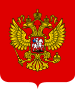 10. В каком году 
была принята 
ныне действующая конституция?
1993
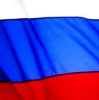 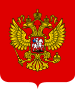 Вопросы 
второй
команде:
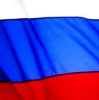 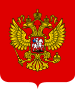 1. Какой правовой документ обладает высшей юридической силой
 на территории РФ?
Конституция
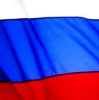 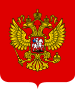 2. Кто является гарантом конституции РФ?
Президент РФ
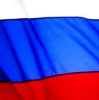 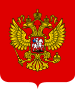 3. Кто, в соответствии с Конвенцией о правах ребенка, считается ребенком?
Человек до 18 лет
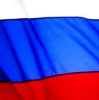 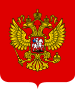 4. Носителем 
суверенитета и единственным 
источником власти в России является …
Народ
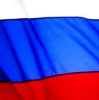 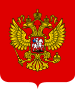 5. Провозглашение 
основных принципов, правовой документ, имеющий силу рекомендации?
Декларация
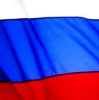 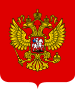 6. Процедура вступления в должность главы государства называется…
Инаугурация
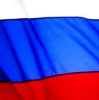 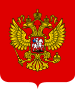 7. Защита отечества для гражданина России является…
Почетной 
обязанностью
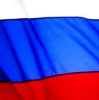 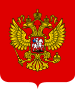 8. Кисполнительной ветви власти относится…
Правительство
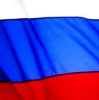 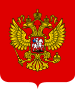 9. Государственным 
языком 
на всей территории России является…
Русский
10. Условие допущения физического лица к пользованию теми или иными политическими правами и свободами называется…
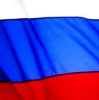 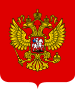 Ценз
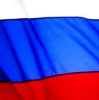 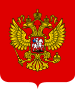 «Шкатулка».
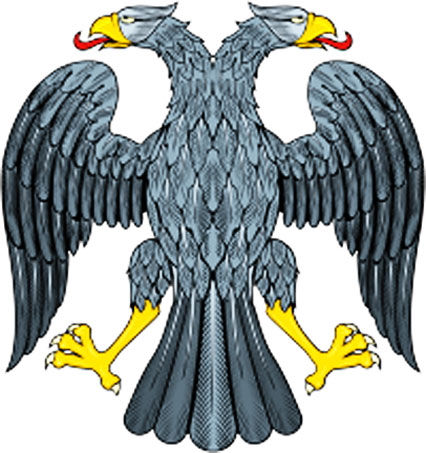 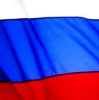 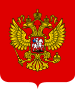 У халифов он был желтым, 
у албанцев- без клюва и ногтей, 
у их российского «собрата» они есть.
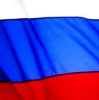 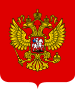 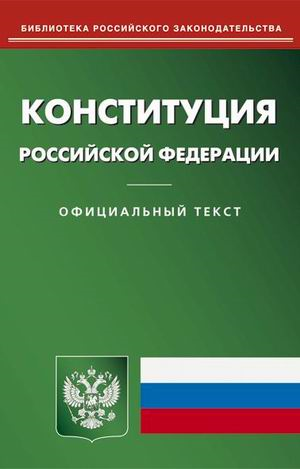 В шкатулке находиться то, что в переводе с латинского означает «установление, устройство.
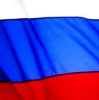 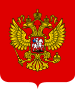 В шкатулке находиться книга, состоящая из двух частей - общей и особенной. В  первой, в частности, дается определение того, что считается преступлением.
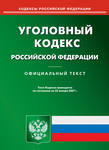 Во время «сухого закона» в США контрабандисты часто перевозили виски на судах. Перевозили его в ящиках. А в нашей шкатулке находиться то, чем для безопасности перекладывали бутылки в ящиках.
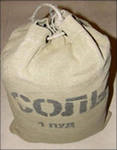 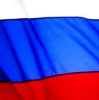 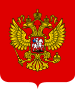 «конкурс 
капитанов».
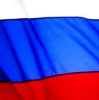 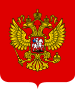 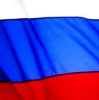 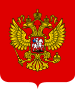 «Шкатулка».
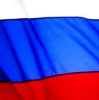 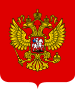 «Шкатулка».
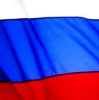 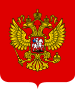 «Шкатулка».
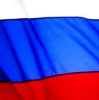 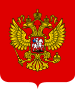 «Шкатулка».
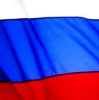 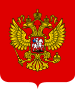